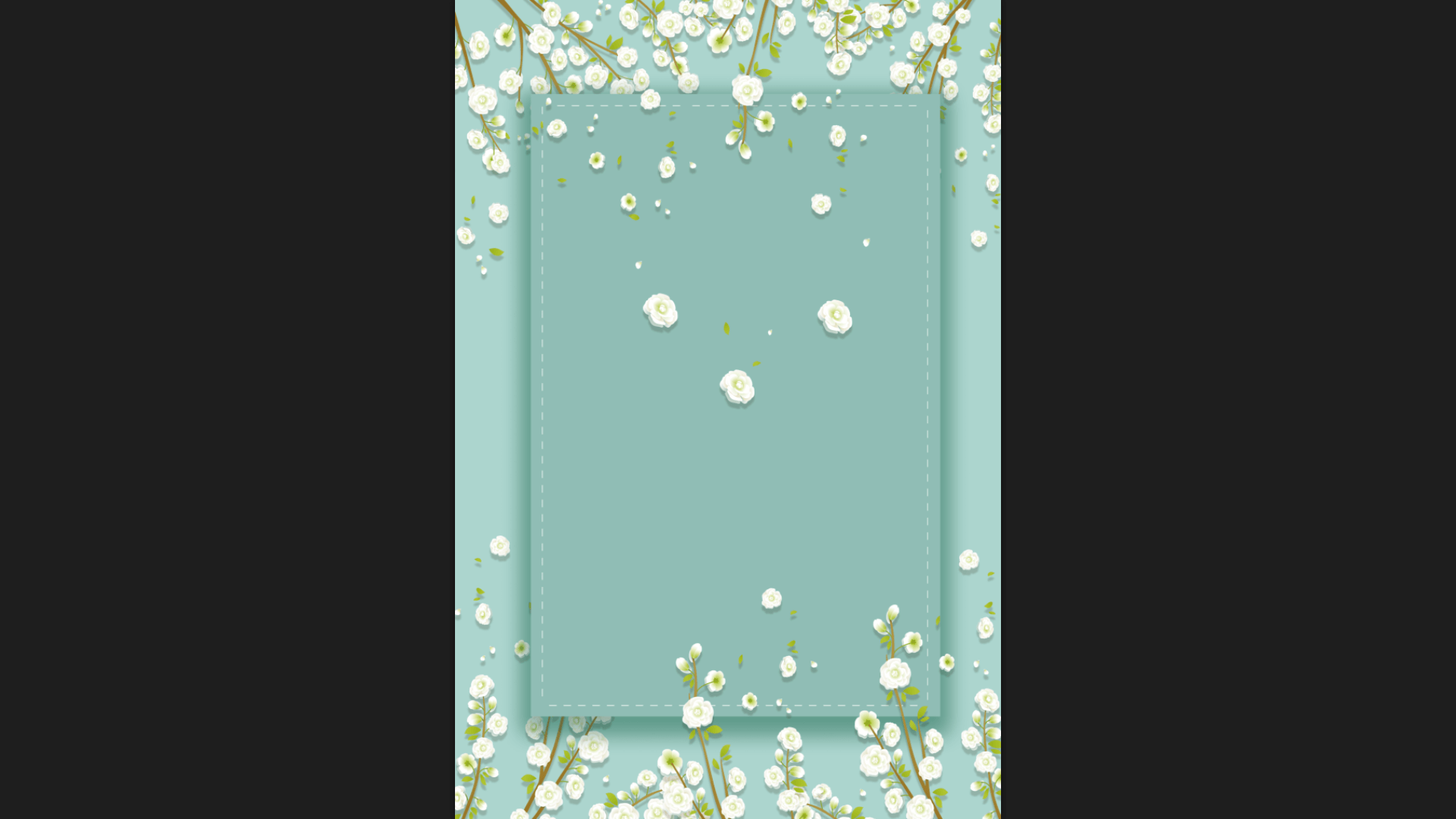 2020
淡雅小清新唯美小花模板
I love you more than I've ever loved any woman. And I've waited longer for you than I've waited for any woman.I love you more than I've ever loved any woman.
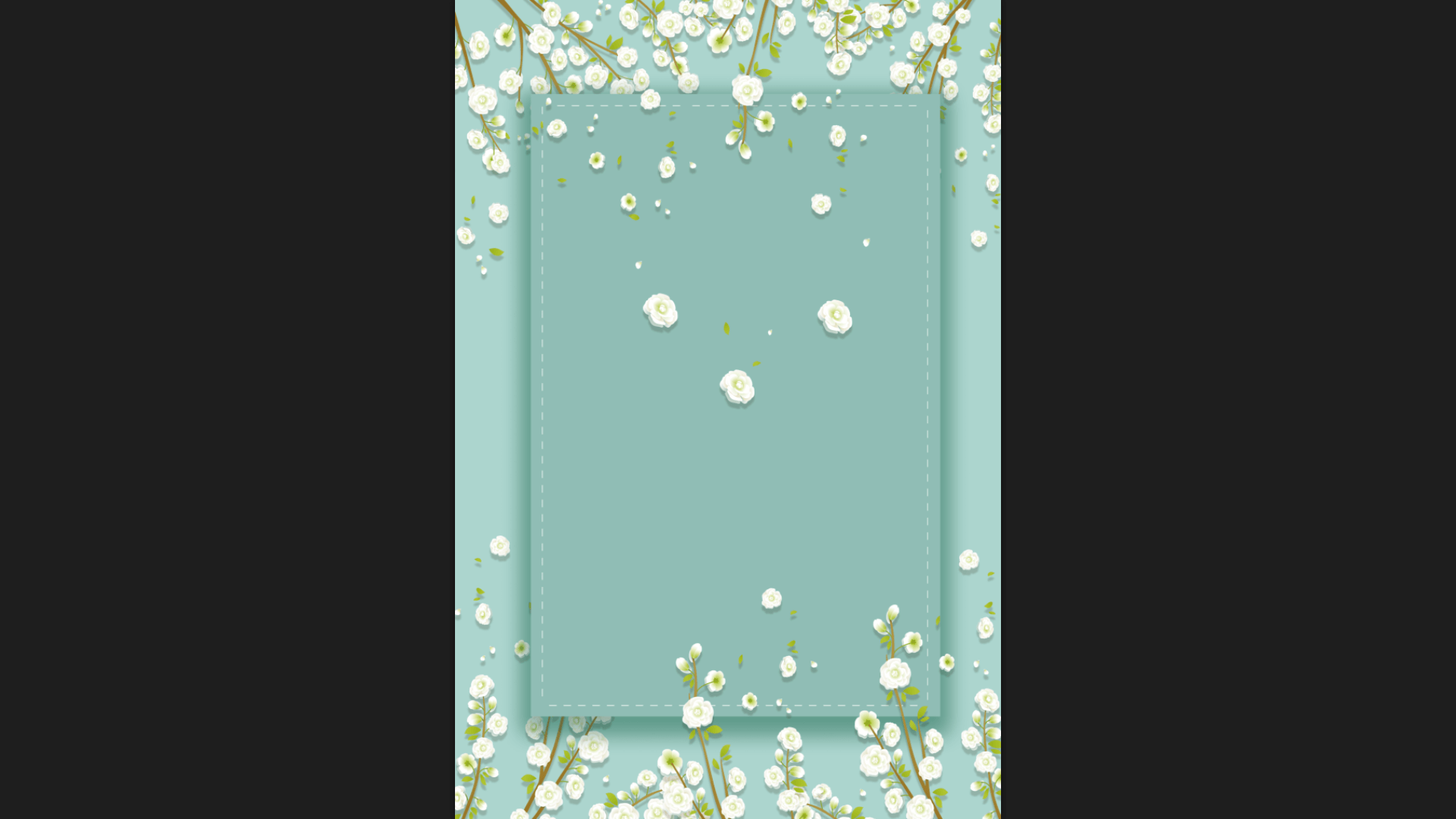 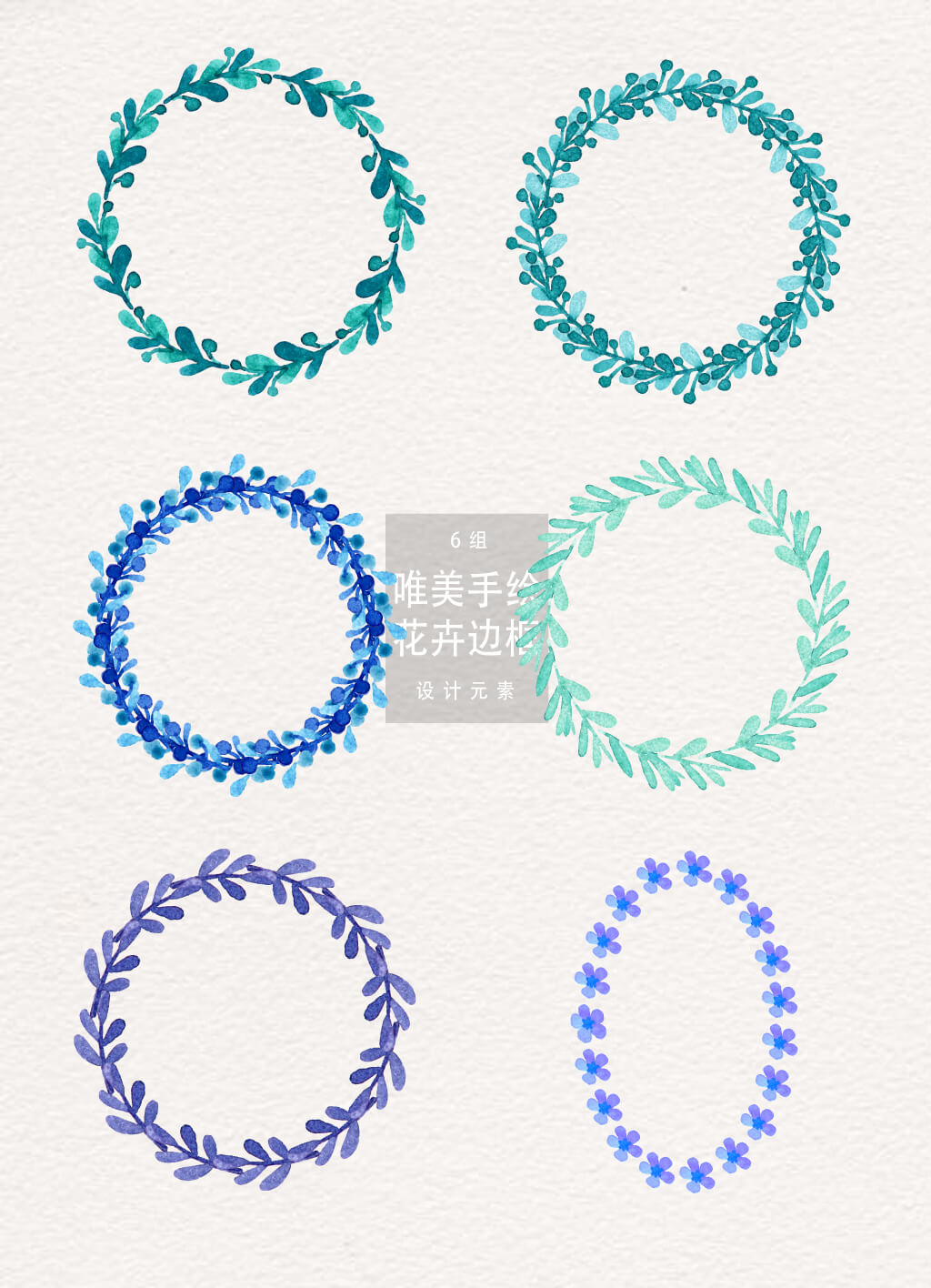 目录
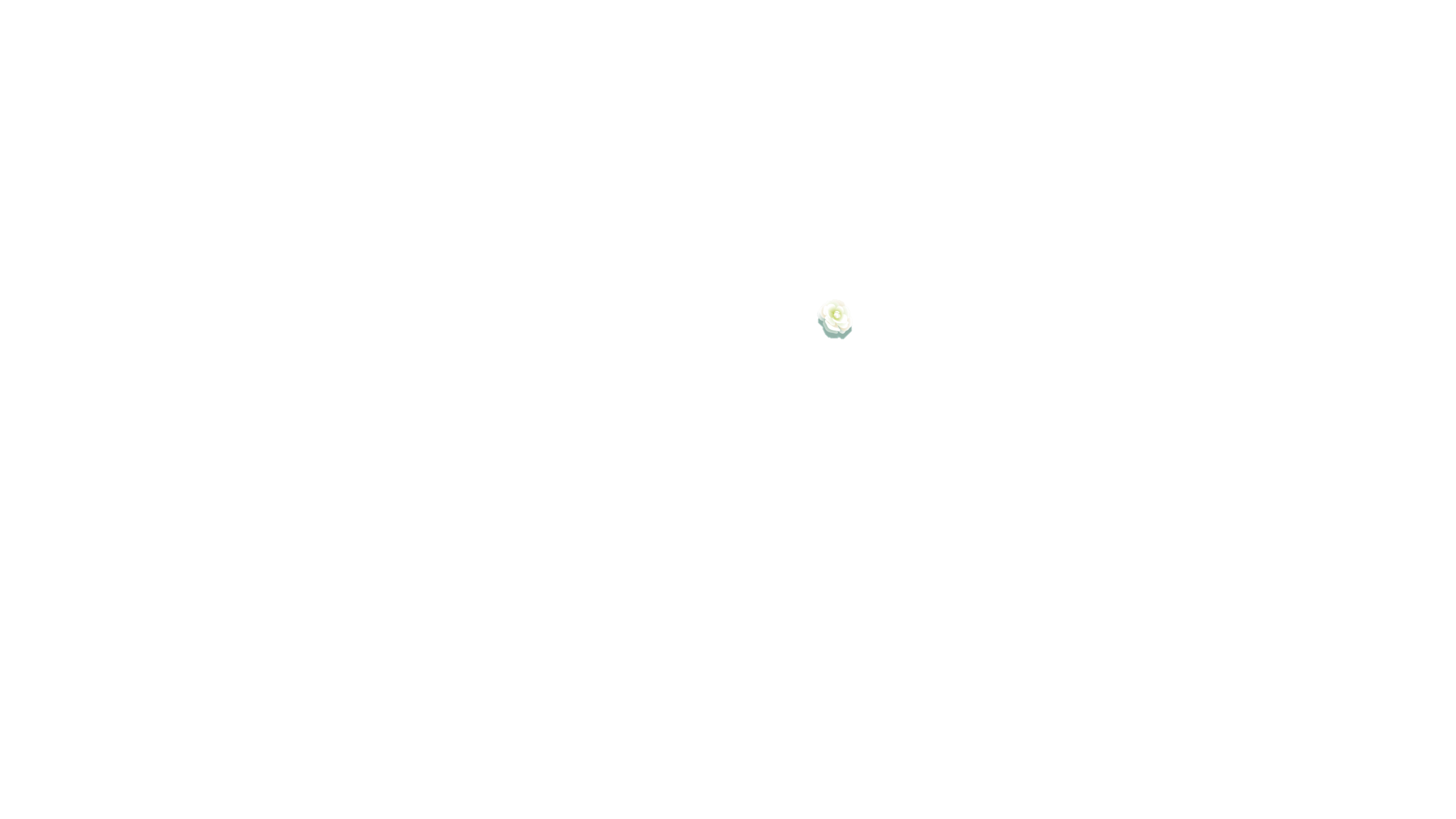 添加标题
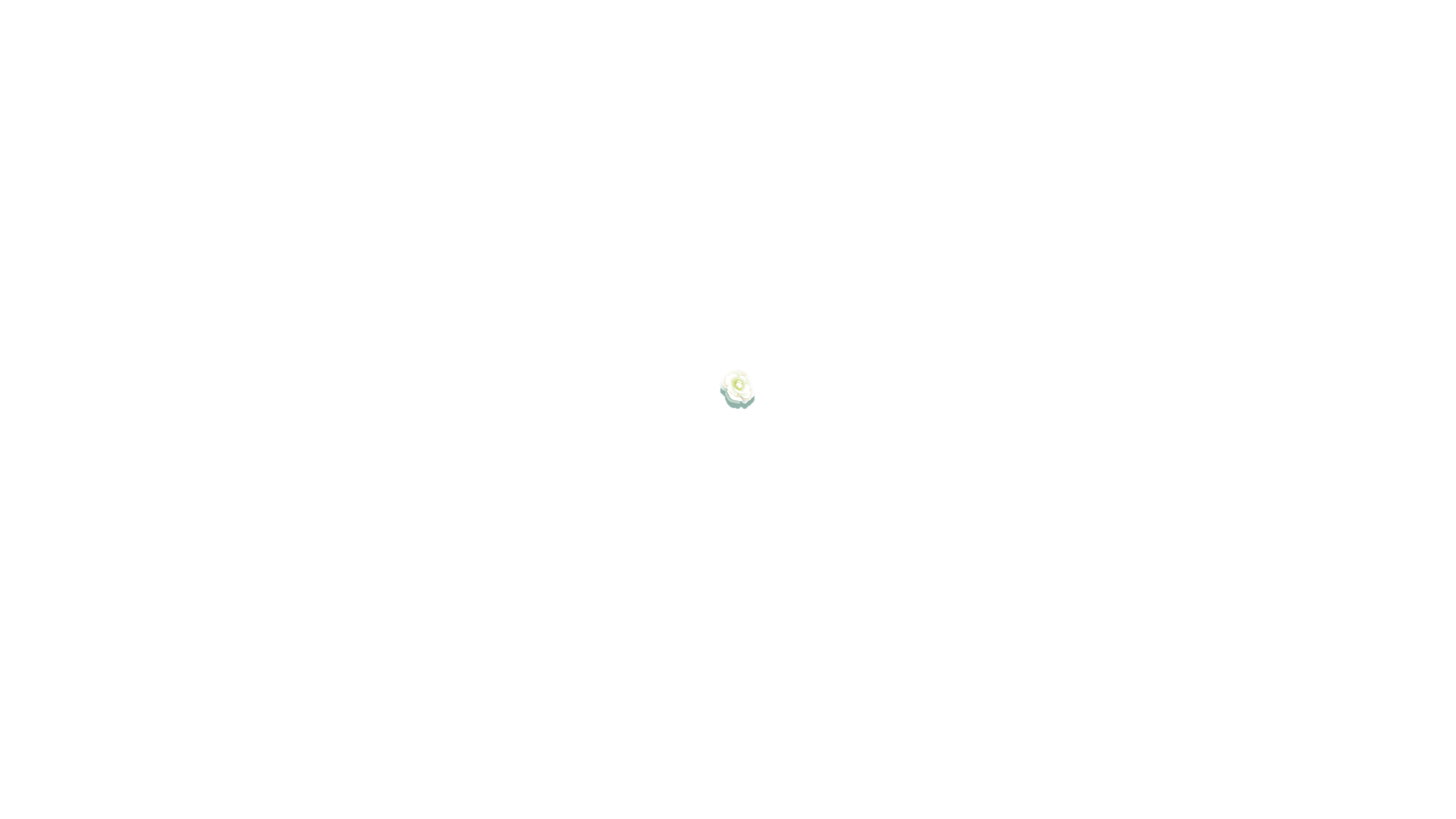 添加标题
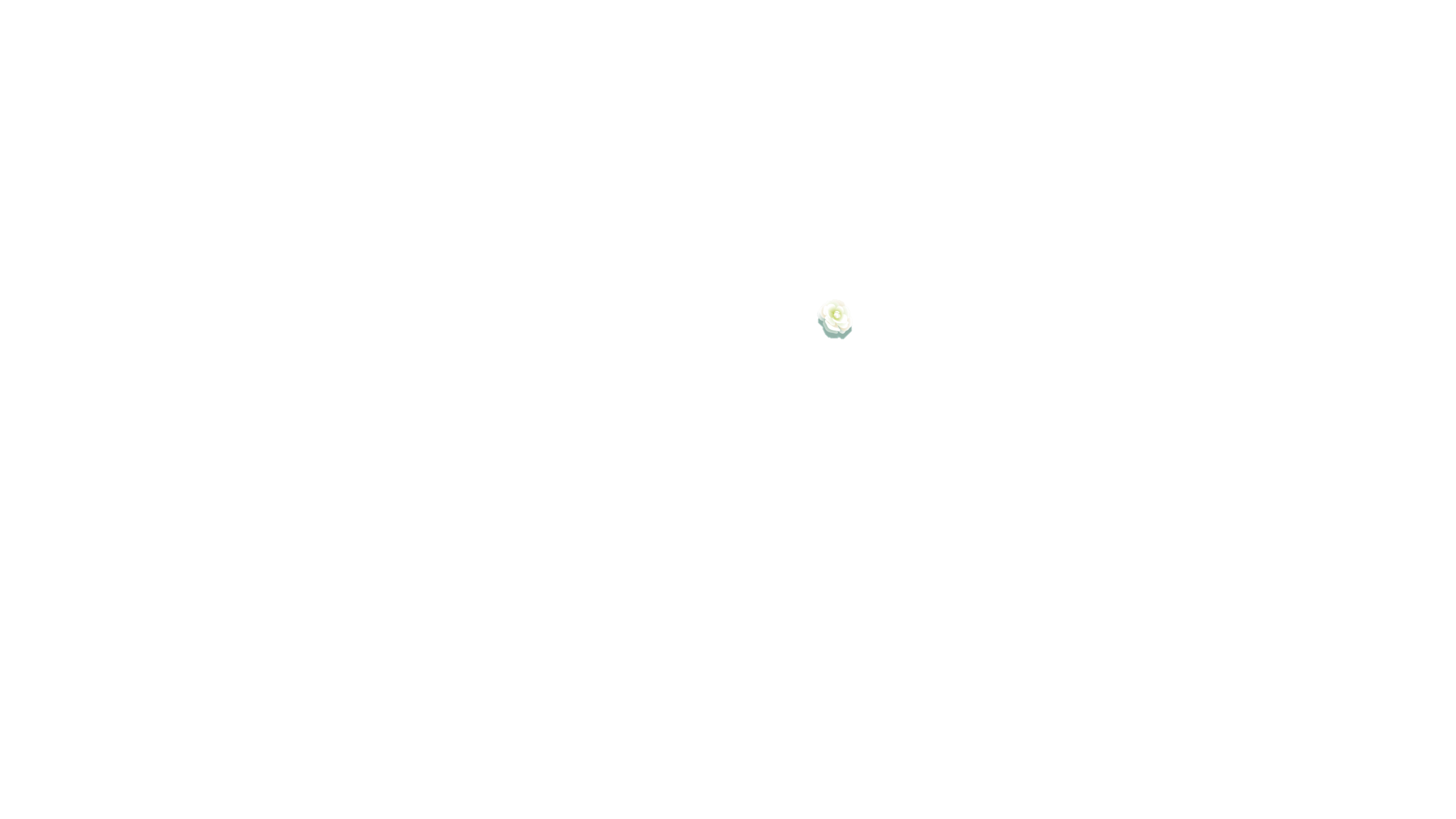 添加标题
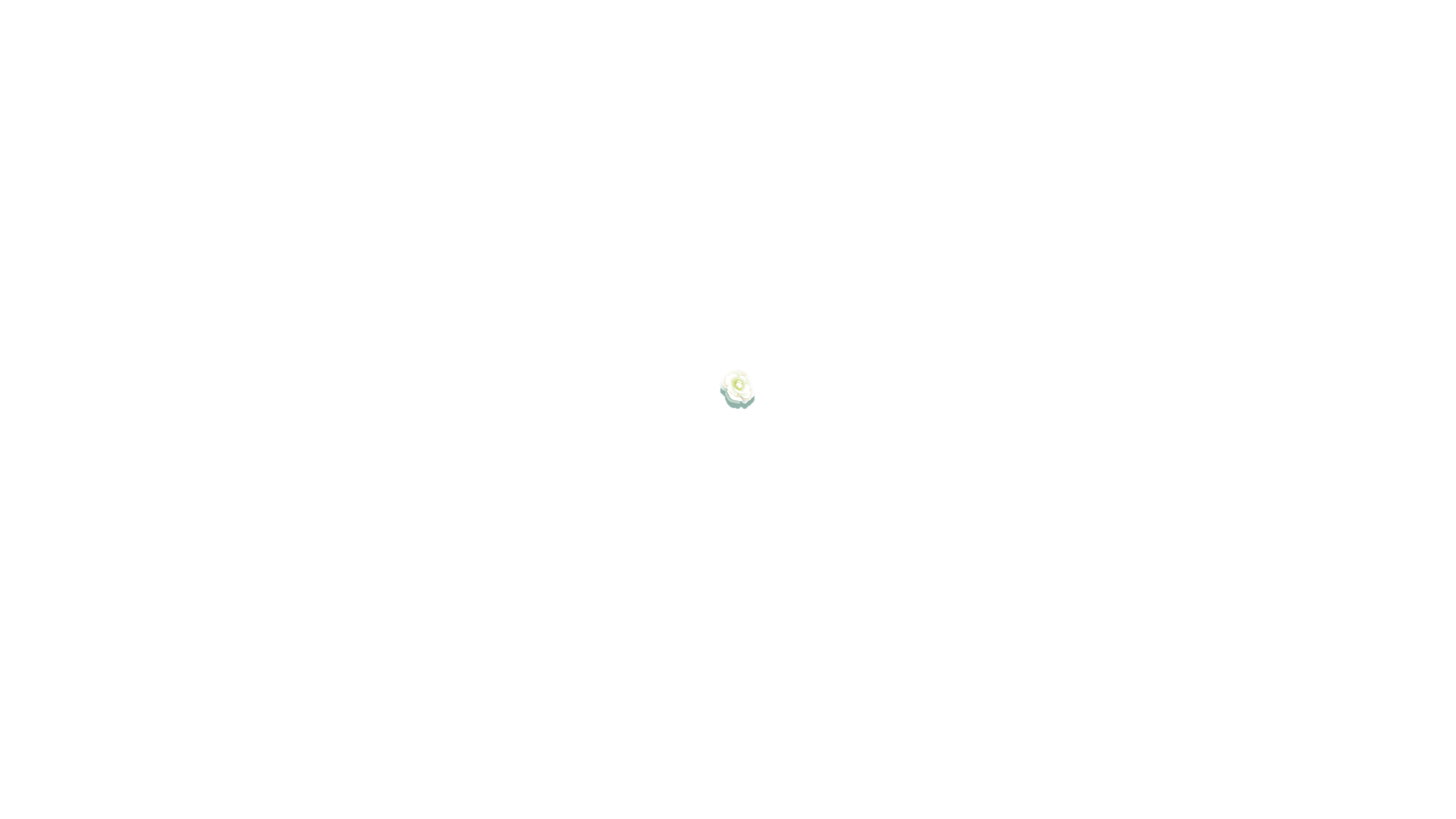 添加标题
01
添加标题
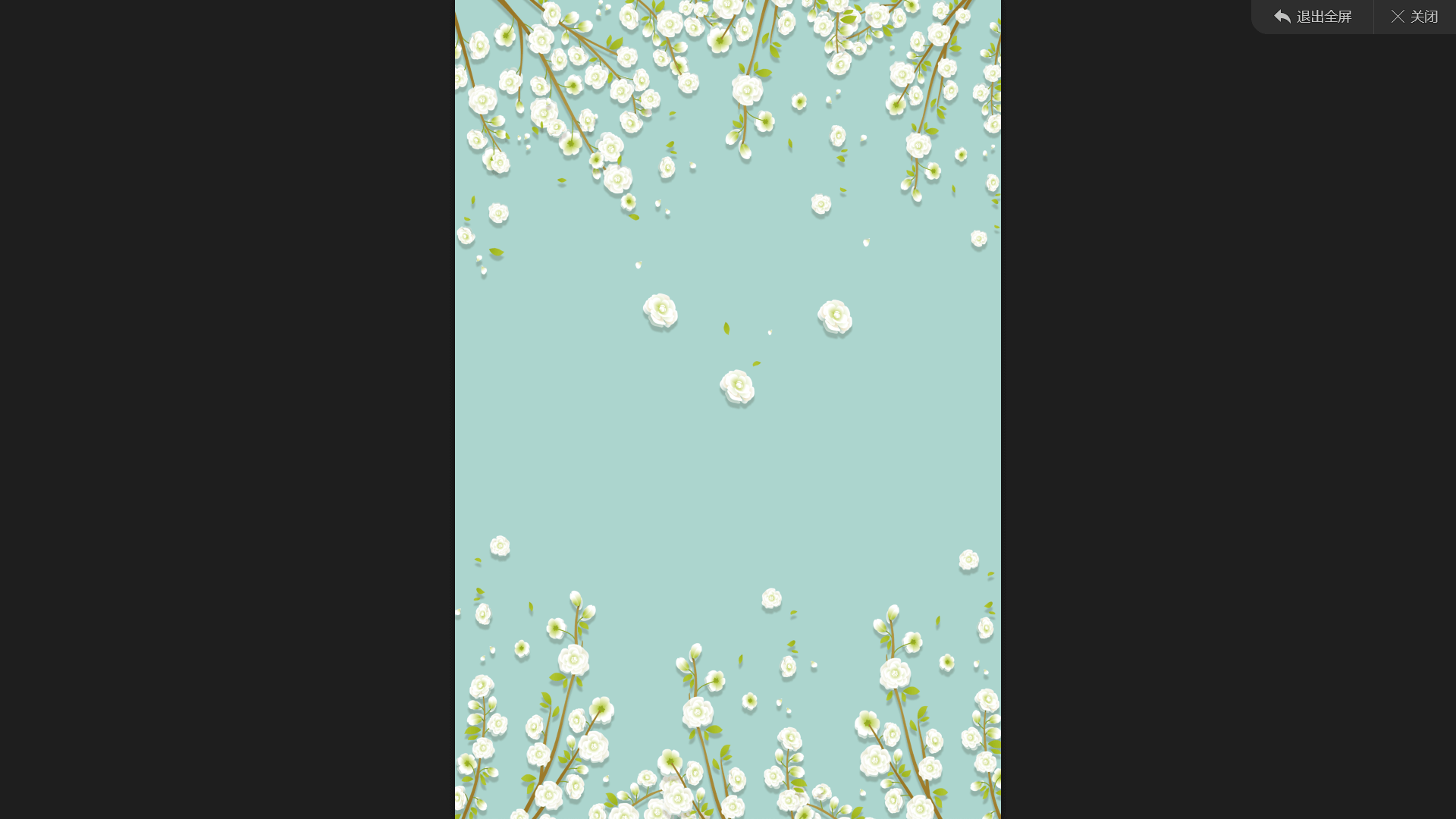 教学目的
教学目的
掌握做阅读的方法
文章生字词等基础知识
教学目的
教学目的
学习文章里的好词好句
加强的孩子的阅读试卷
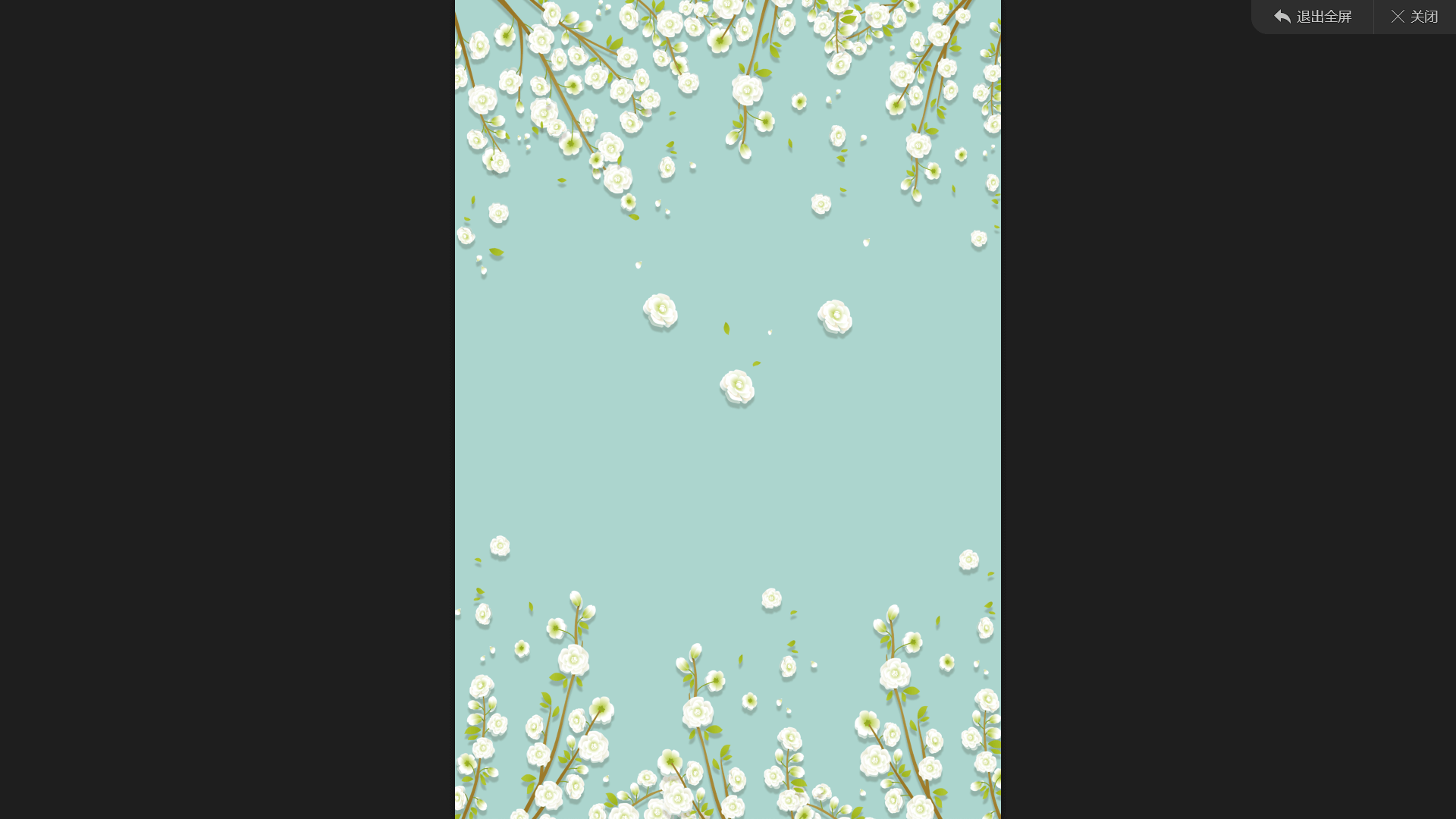 【基础知识题】学生分享自己的答案；这四个空都是在段落的开始，可以根据整段的内容，以及故事情节的发展过程来填
关键词
关键词
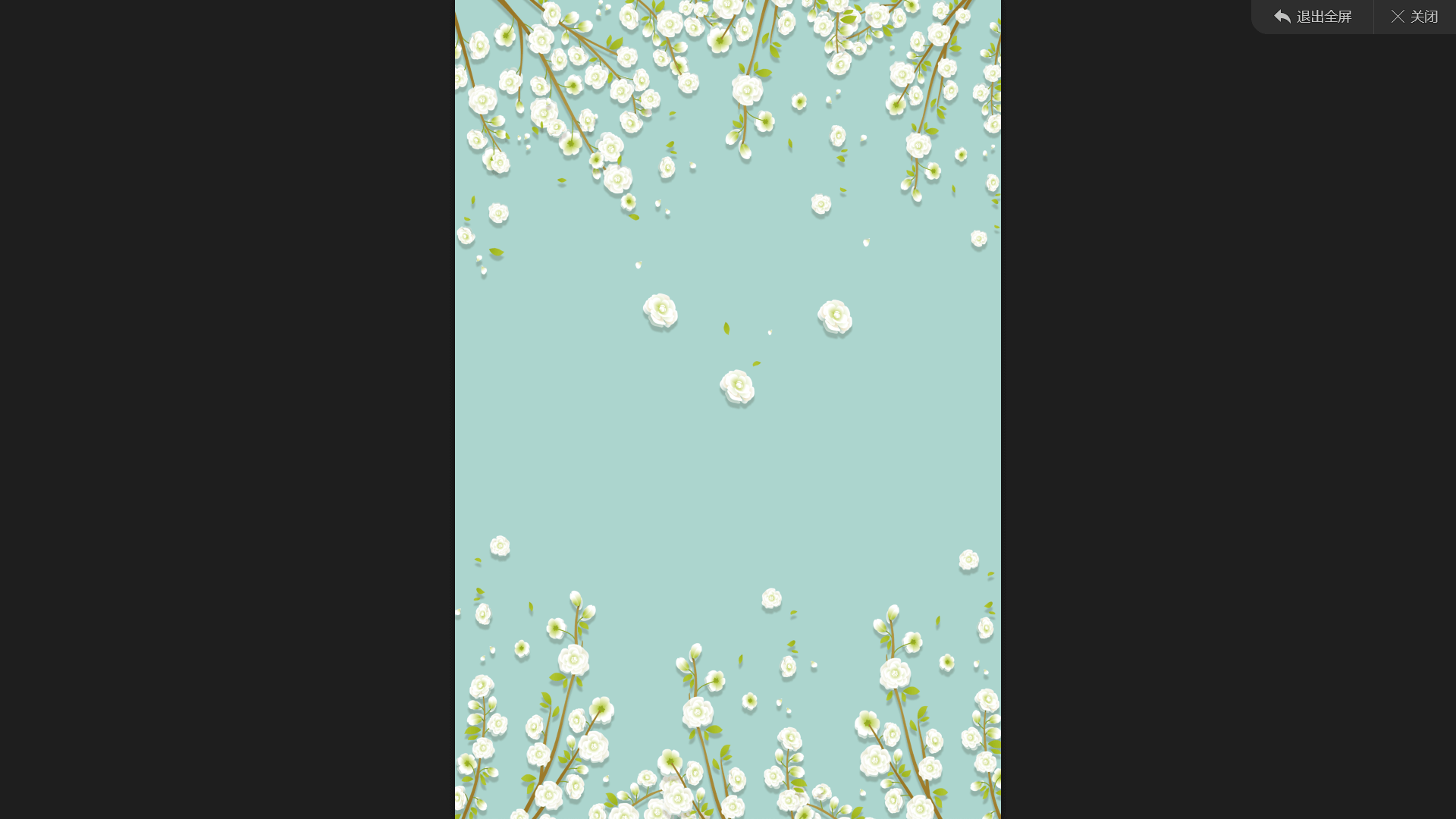 标题文本预设
标题文本预设
标题文本预设
标题文本预设
标题文本预设
标题文本预设
待会找同学说一下这篇文章讲了一个什么样的故事
文章讲析开始，找2-3个同学起来读一下文章
学生分享自己的答案；读句子一般都能知道是外貌描写，作用是暗示人物身份点明误解的原因，也为下文揭示其诚实的心灵做铺垫
大体浏览文章后面的题目，带着题目认真阅读文章一遍
粗读文章一遍，标好自然段序号
学生分享自己的答案；这四个空都是在段落的开始，可以根据整段的内容，以及故事情节的发展过程来填
04
01
关键词
关键词
05
02
关键词
关键词
关键词
关键词
03
06
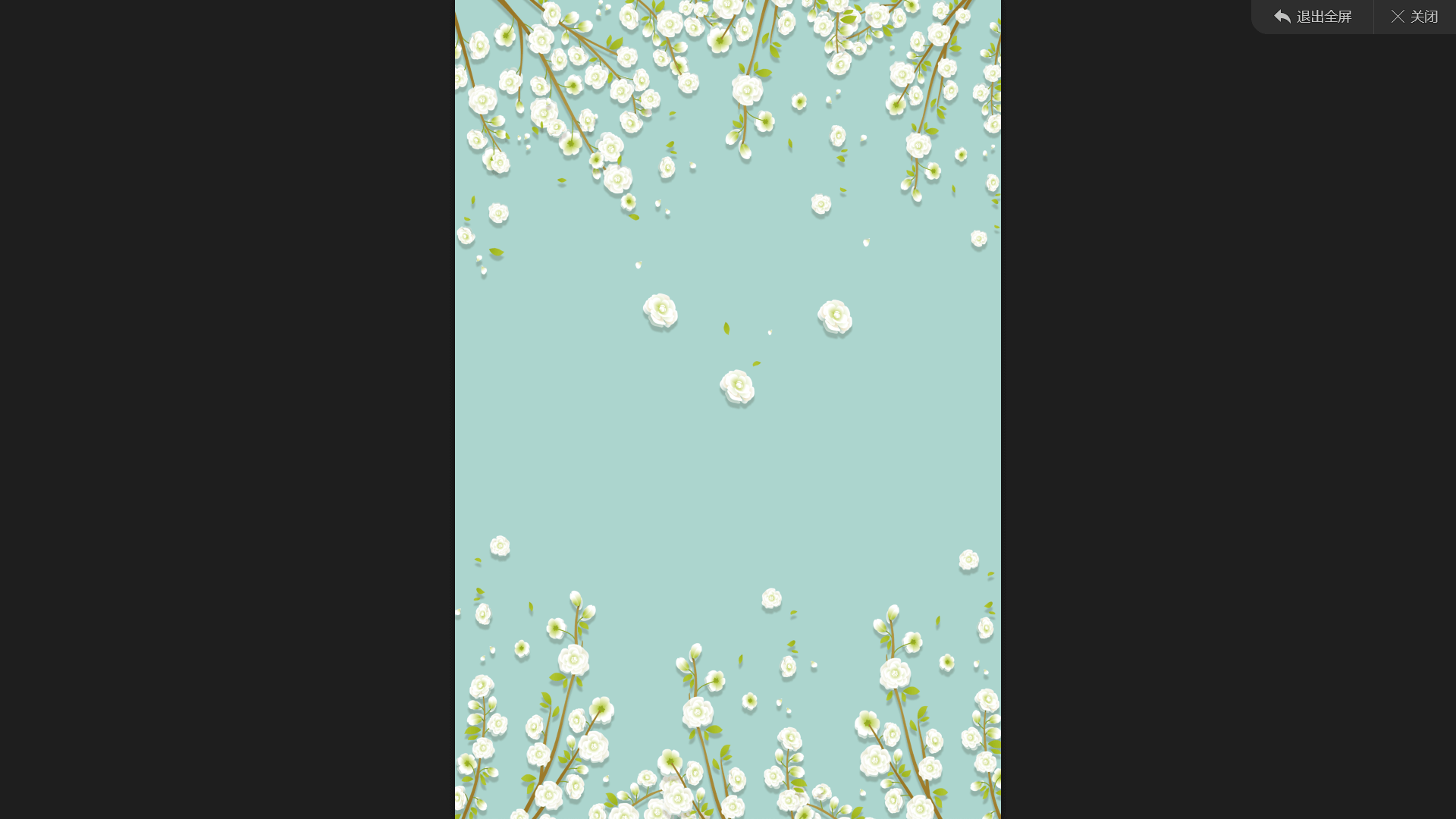 标题文本预设
标题文本预设
标题文本预设
标题文本预设
结合上下文，在倒数第二自然段的横线上补上司机一句恰当的话语。学生分享自己的答案；需要对全文有非常准确的把握后才能填写
结合上下文，在倒数第二自然段的横线上补上司机一句恰当的话语。学生分享自己的答案；需要对全文有非常准确的把握后才能填写
结合上下文，在倒数第二自然段的横线上补上司机一句恰当的话语。学生分享自己的答案；需要对全文有非常准确的把握后才能填写
结合上下文，在倒数第二自然段的横线上补上司机一句恰当的话语。学生分享自己的答案；需要对全文有非常准确的把握后才能填写
02
添加标题
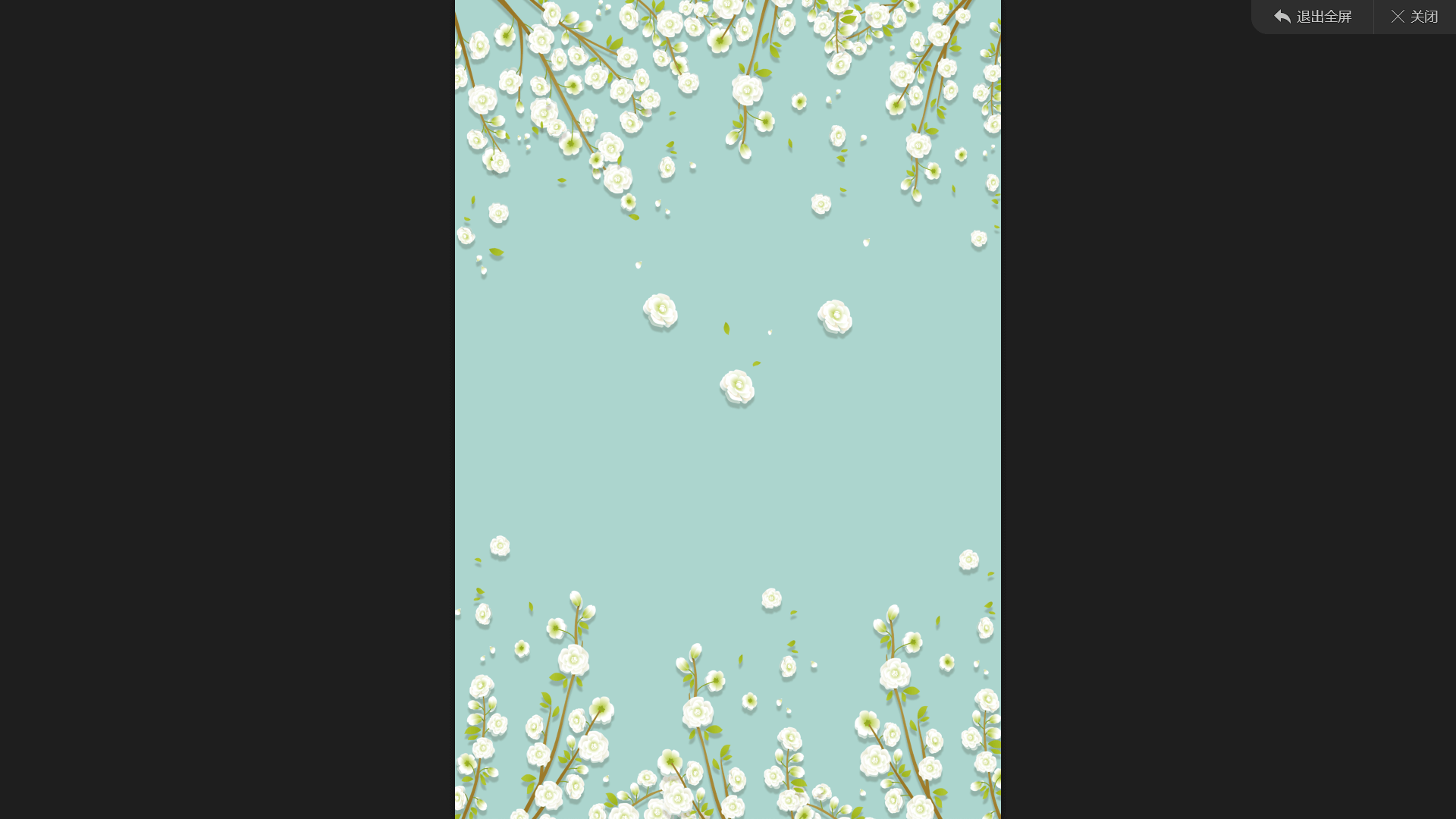 关键词
9
关键词
8
关键词
关键词
关键词
关键词
关键词
关键词
关键词
标题文本预设
标题文本预设
标题文本预设
标题文本预设
课堂前十分钟是学生自己通读文章的时间
课堂前十分钟是学生自己通读文章的时间
课堂前十分钟是学生自己通读文章的时间
课堂前十分钟是学生自己通读文章的时间
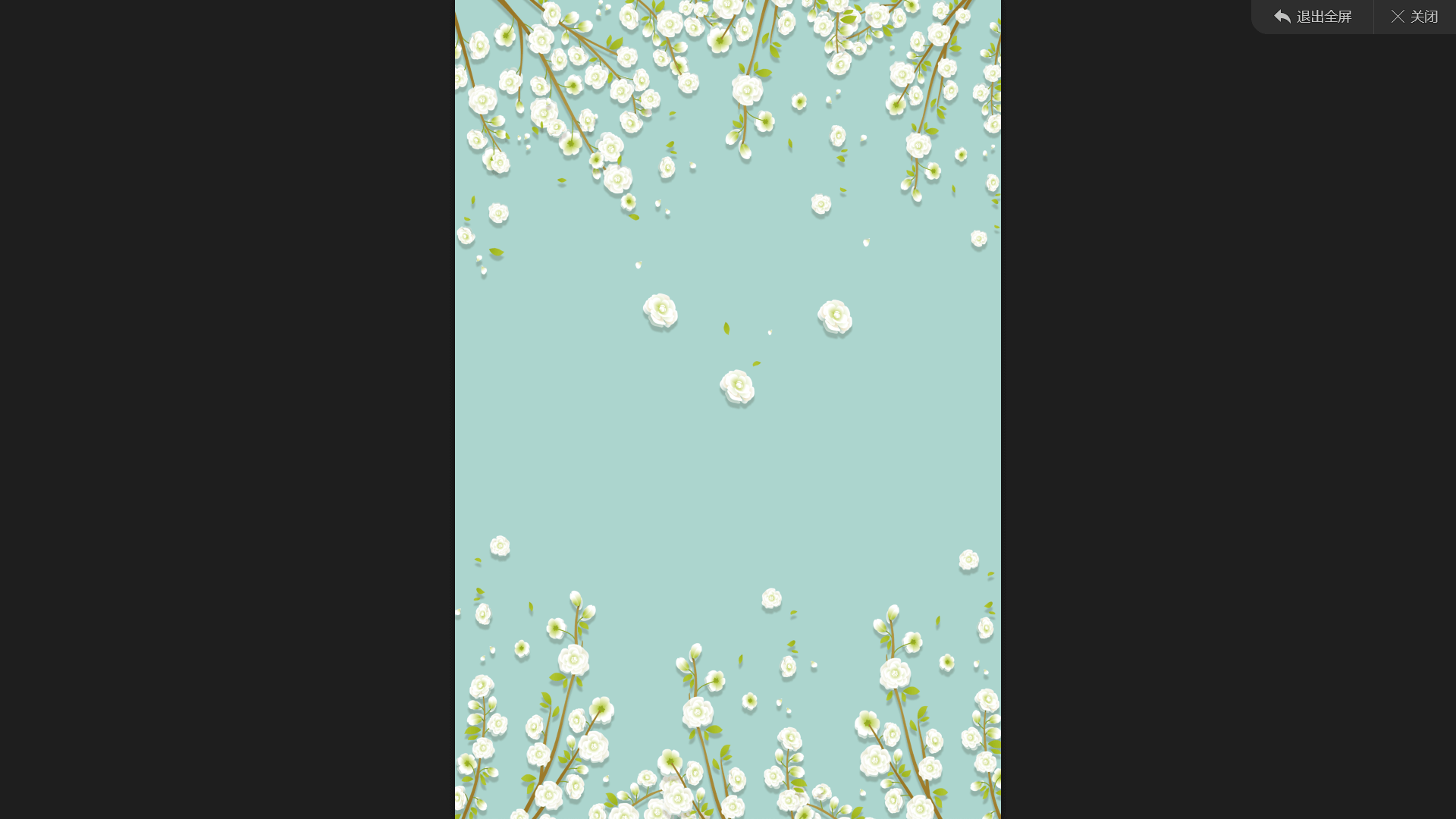 【理论知识题】学生分享自己的答案；读句子一般都能知道是外貌描写，作
用是暗示人物身份点明误解的原因，也为下文揭示其诚实的心灵做铺垫
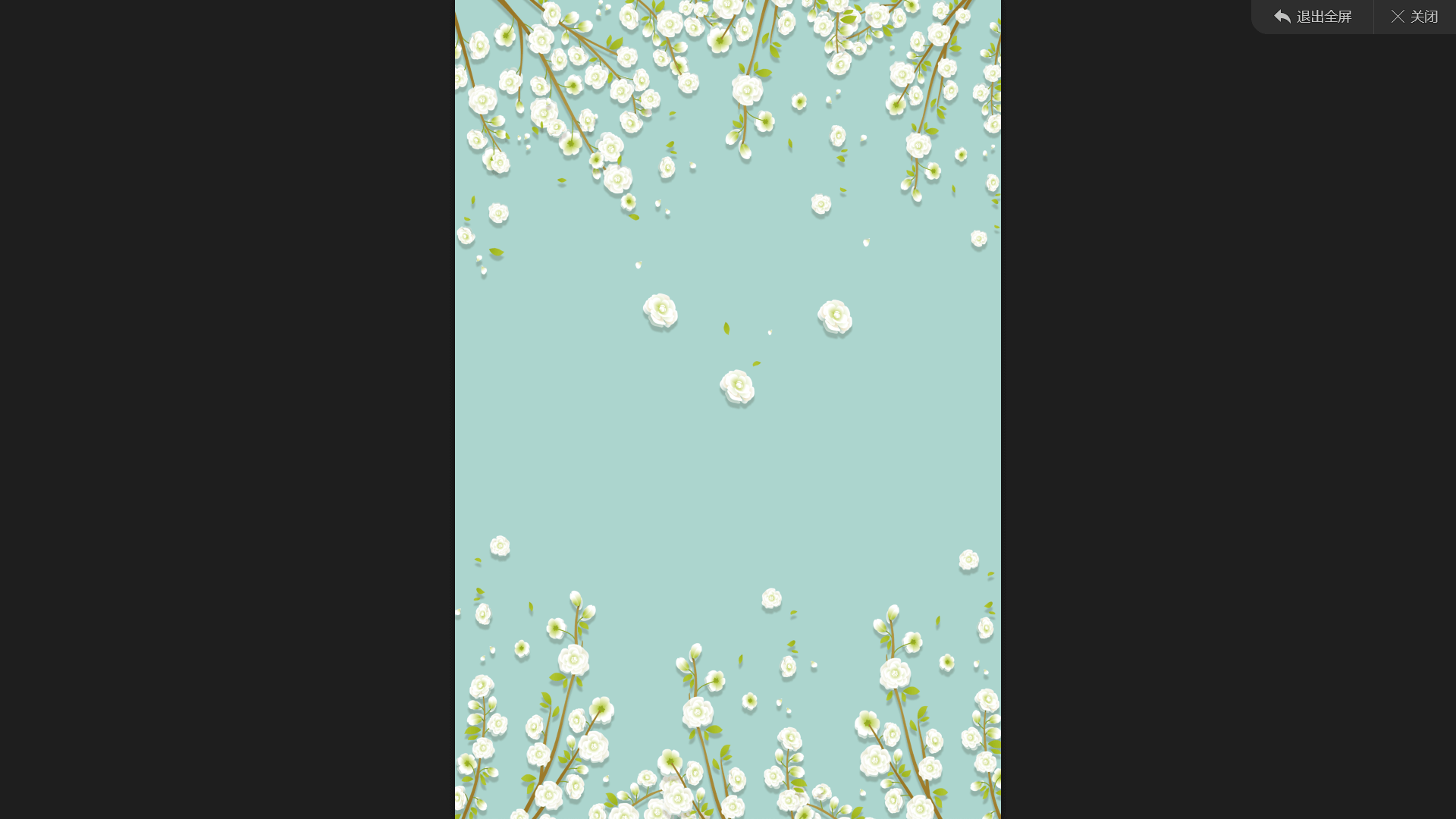 选词填空题
选词填空题
选词填空题
选词填空题
对于发散思维型题目，角度找对，言之有理即可，尽量多写
对于发散思维型题目，角度找对，言之有理即可，尽量多写
对于发散思维型题目，角度找对，言之有理即可，尽量多写
对于发散思维型题目，角度找对，言之有理即可，尽量多写
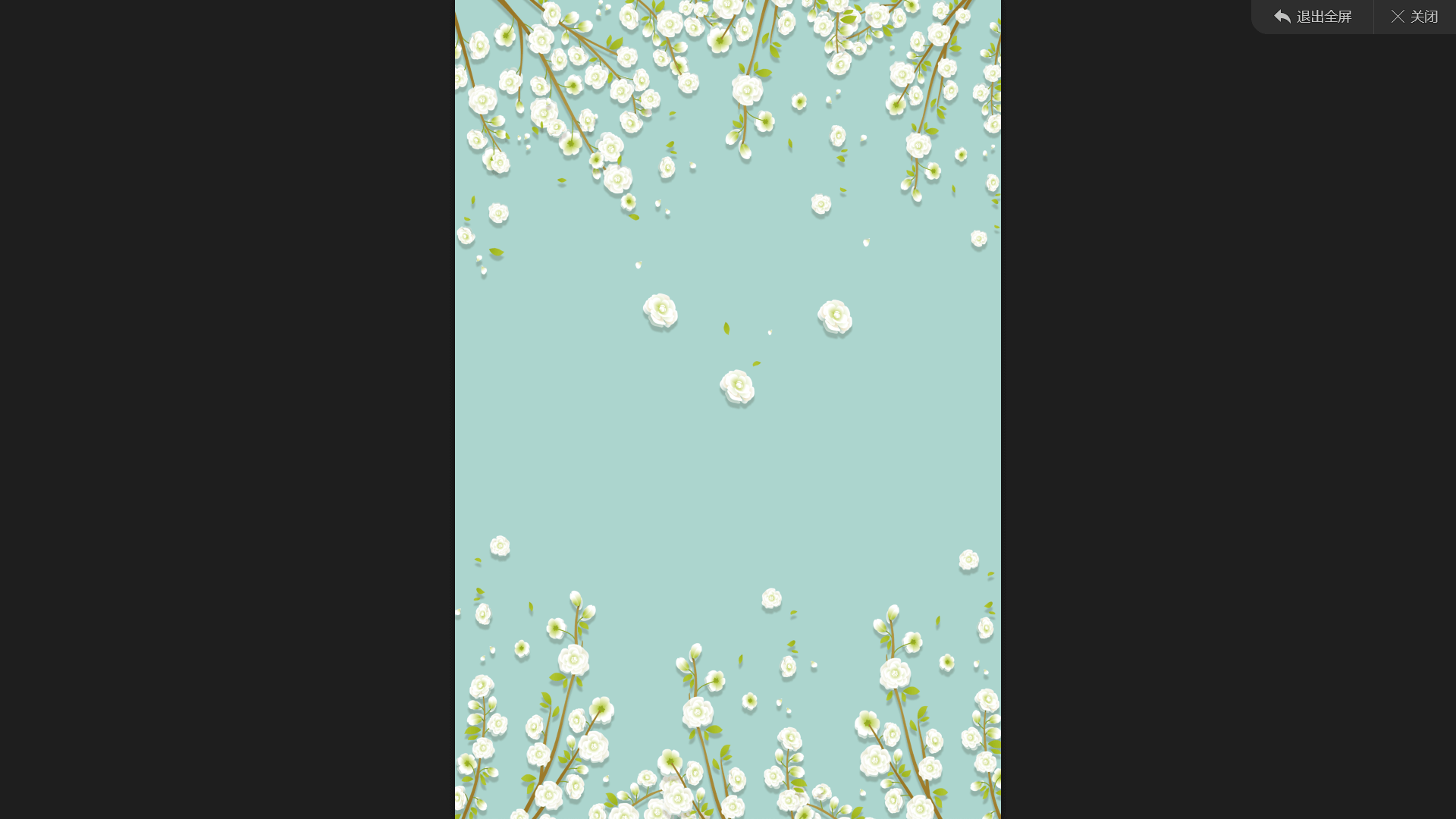 关键词
关键词
关键词
关键词
关键词
695
1,211
16K
896
10K
标题文本预设
标题文本预设
标题文本预设
标题文本预设
标题文本预设
此部分内容作为文字排版占位显示 （建议使用主题字体）
此部分内容作为文字排版占位显示 （建议使用主题字体）
此部分内容作为文字排版占位显示 （建议使用主题字体）
此部分内容作为文字排版占位显示 （建议使用主题字体）
此部分内容作为文字排版占位显示 （建议使用主题字体）
03
添加标题
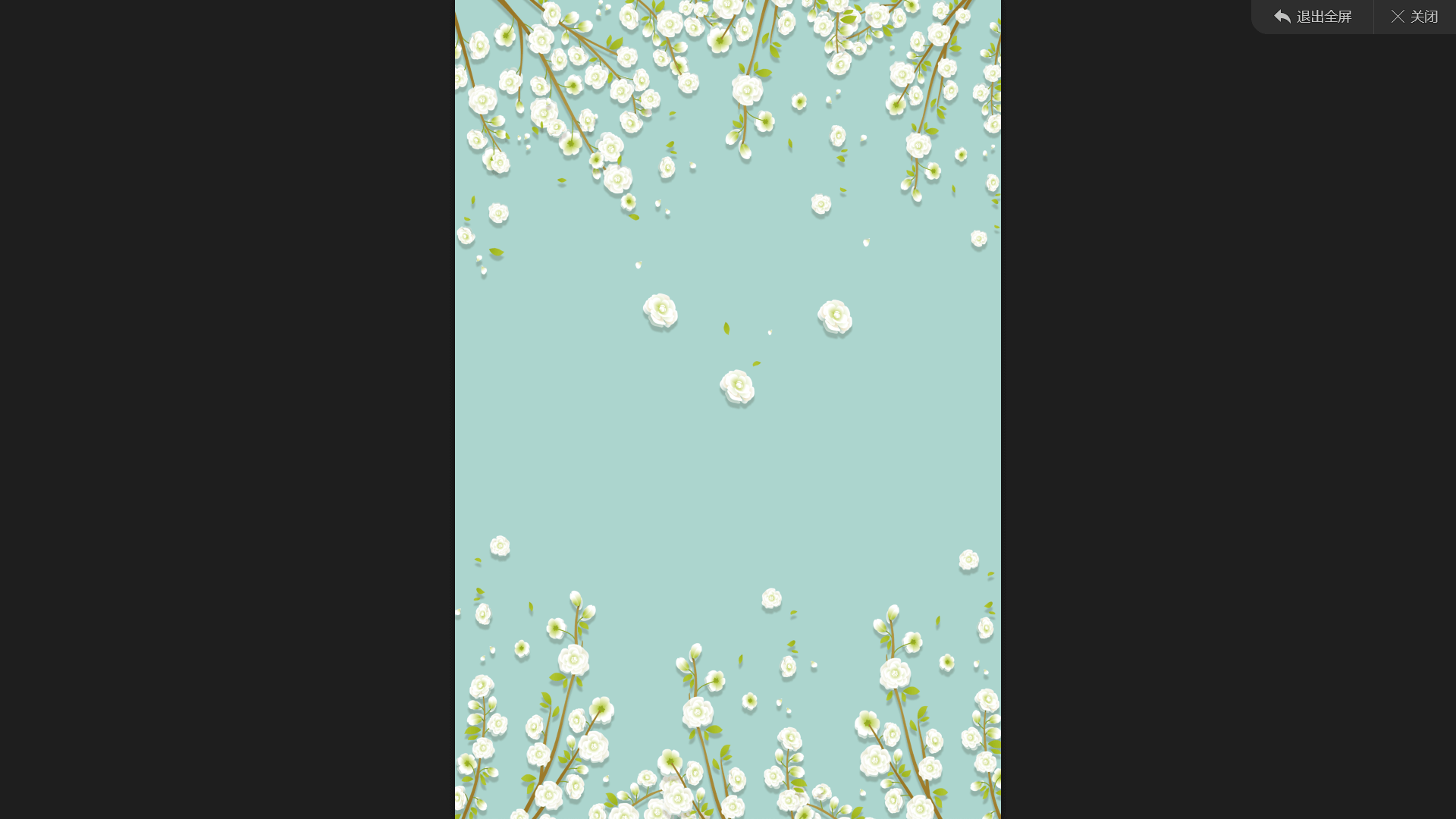 标题文本预设
标题文本预设
标题文本预设
标题文本预设
标题文本预设
标题文本预设
此部分内容作为文字排版占位显示（建议使用主题字体）
此部分内容作为文字排版占位显示（建议使用主题字体）
此部分内容作为文字排版占位显示（建议使用主题字体）
此部分内容作为文字排版占位显示（建议使用主题字体）
此部分内容作为文字排版占位显示（建议使用主题字体）
此部分内容作为文字排版占位显示（建议使用主题字体）
标题文本预设
标题文本预设
此部分内容作为文字排版占位显示（建议使用主题字体）。如需更改请在（设置形状格式）菜单下（文本选项）中调整
01
02
03
04
标题文本预设
标题文本预设
标题文本预设
标题文本预设
此部分内容作为文字排版占位显示（建议使用主题字体）
此部分内容作为文字排版占位显示（建议使用主题字体）
此部分内容作为文字排版占位显示（建议使用主题字体）
此部分内容作为文字排版占位显示（建议使用主题字体）
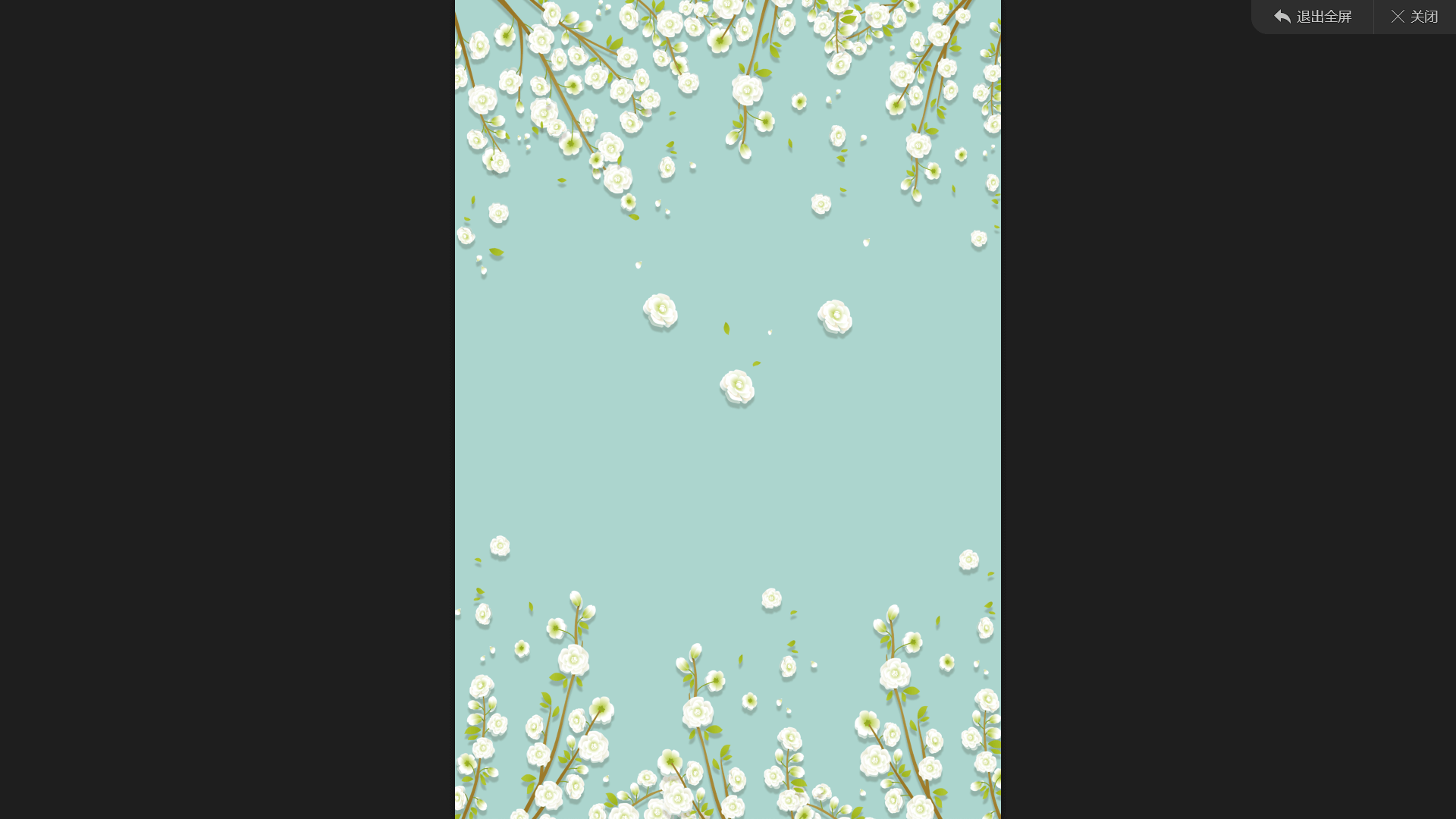 标题文本预设
标题文本预设
【发散思维型题目】学生分享自己的答案；通读全文，按照作者的思路，根据故   事情节的发展过程来总结
【发散思维型题目】学生分享自己的答案；通读全文，按照作者的思路，根据故   事情节的发展过程来总结
标题文本预设
标题文本预设
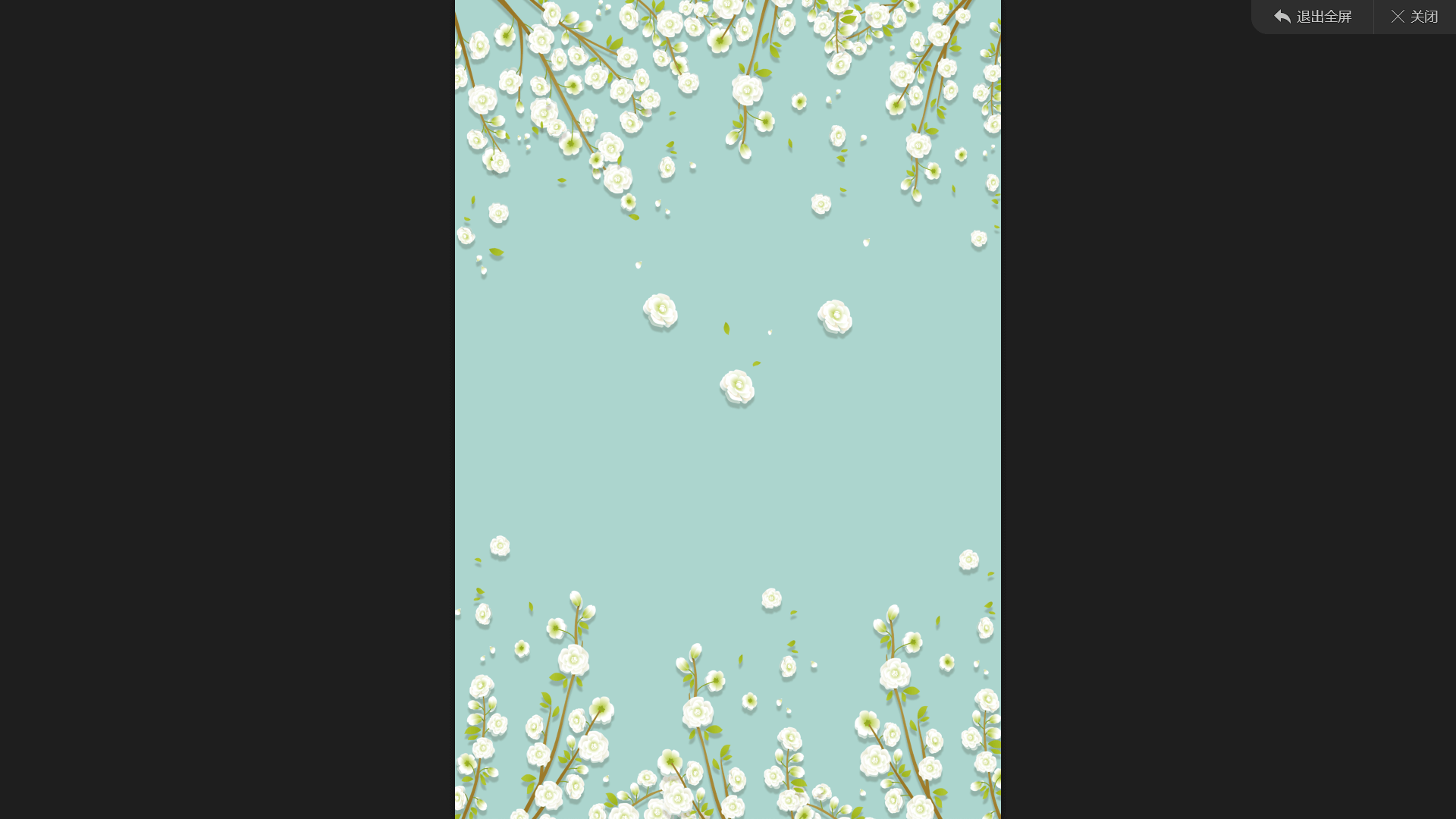 标题文本预设
标题文本预设
标题文本预设
标题文本预设
标题文本预设
此部分内容作为文字排版占位显示（建议使用主题字体）
此部分内容作为文字排版占位显示（建议使用主题字体）
此部分内容作为文字排版占位显示（建议使用主题字体）
此部分内容作为文字排版占位显示（建议使用主题字体）
此部分内容作为文字排版占位显示（建议使用主题字体）
04
添加标题
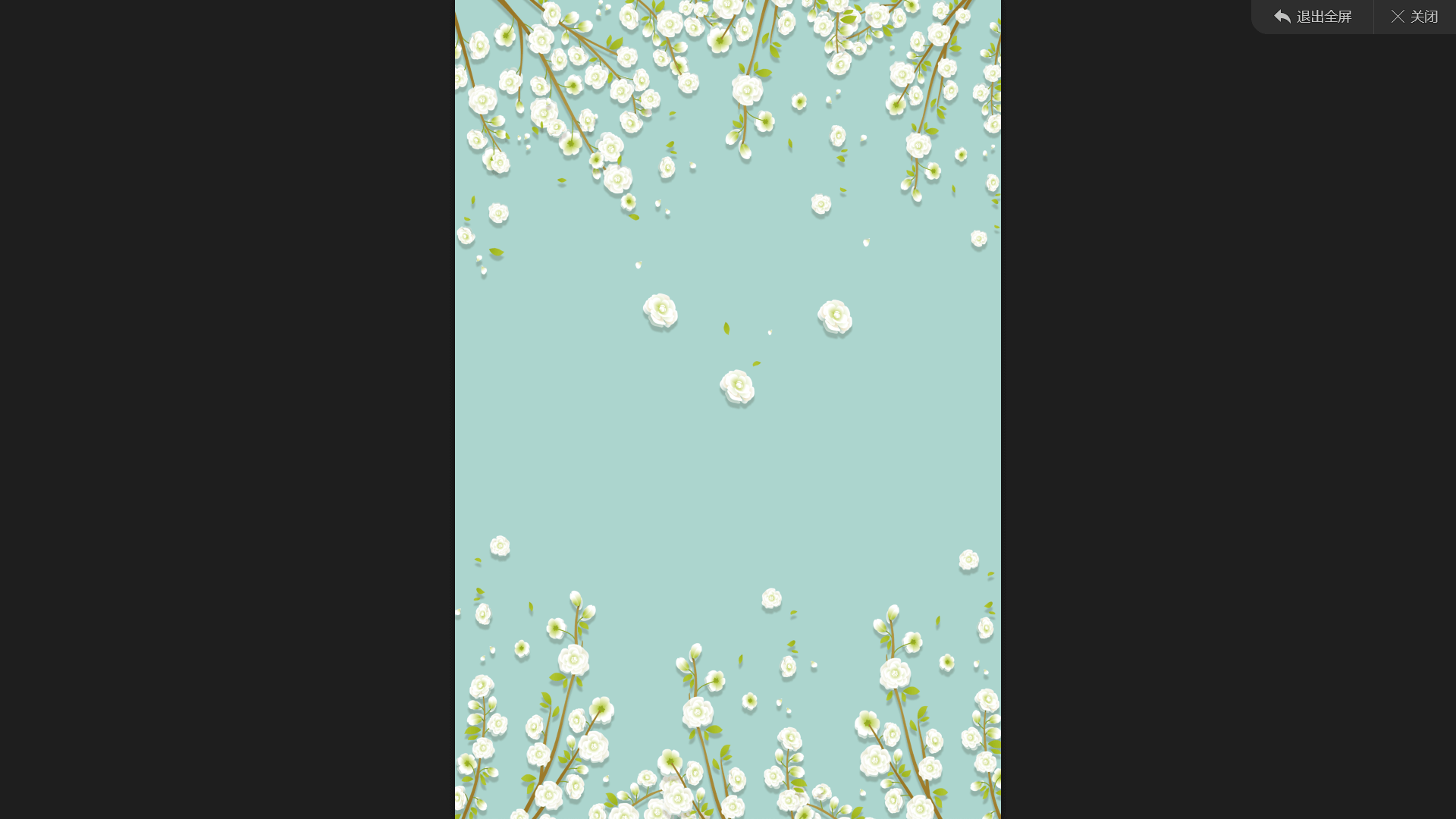 100
75
50
25
0
教学反思
这篇文章的题目有一定的难度，题目都不是一眼能看出答案的，阅读题要多练题，培养题感，做多了一看题目就能知道答题的方向；文章的生词、好词好句要摘抄并记忆
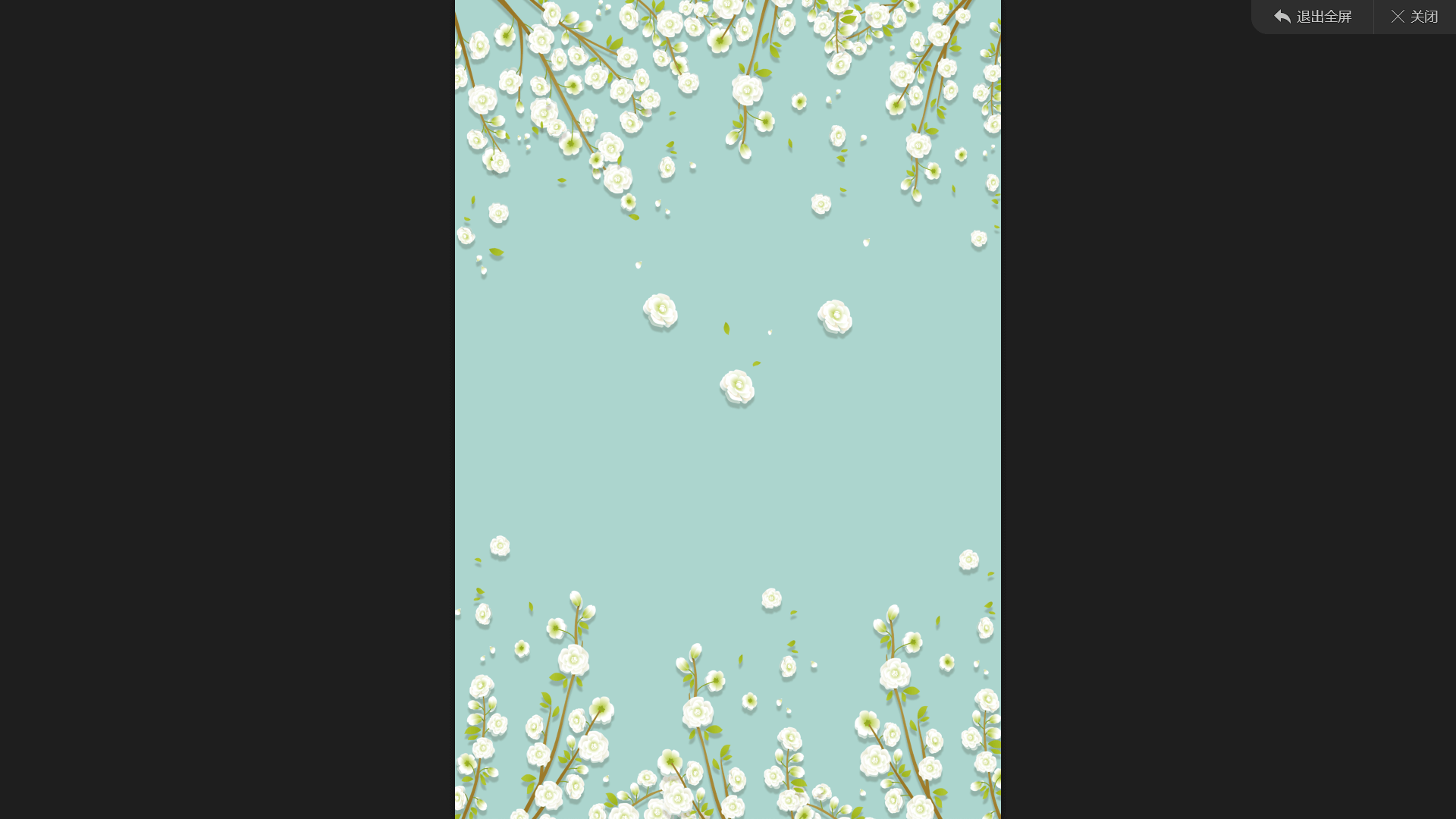 标题文本预设
标题文本预设
待会找同学说一下这篇文章讲了一个什么样的故事
粗读文章一遍，标好自然段序号
标题文本预设
标题文本预设
大体浏览文章后面的题目，带着题目认真阅读文章一遍
文章讲析开始，找
2-3个同学起来读一下文章
标题文本预设
【基础知识题】学生分享自己的答案；这四个空都是在段落的开始，可以根
据整段的内容，以及故事情节的发展过程来填
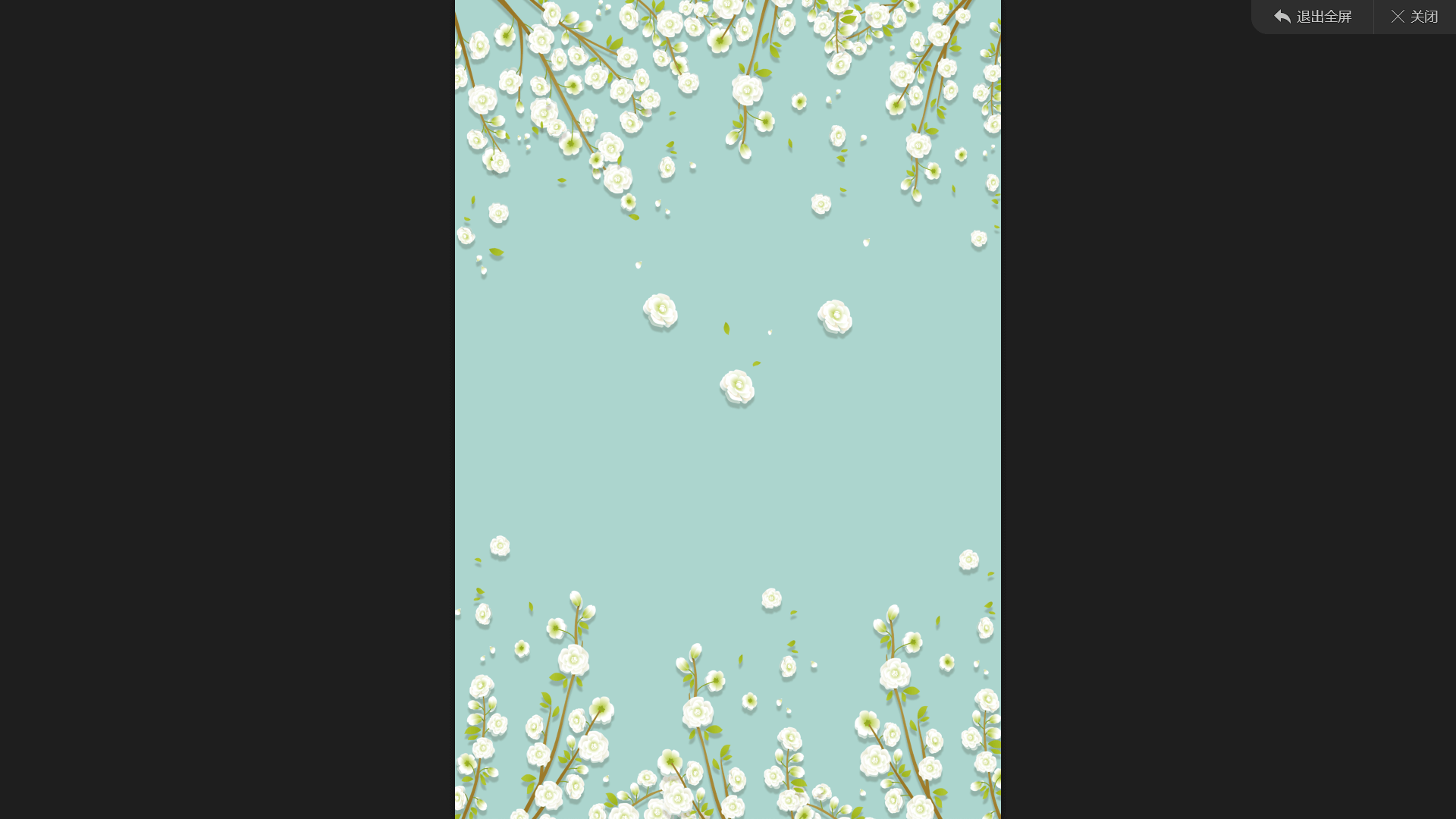 通读全文，
标自然段序号
通读全文，
标自然段序号
通读全文，
标自然段序号
通读全文，
标自然段序号
通读全文，标自然段序号（能快速定位，节省做题时间）
读题目时找到关键词，快速定位关键词所在的自然段，从关键词的上下找答案
把文章讲了一件什么事，以及要表达的中心思想仔细讲解一遍；扩充一下题目中涉及到的描写手法的理论知识
找文章中的好词好句进行摘抄，并记忆
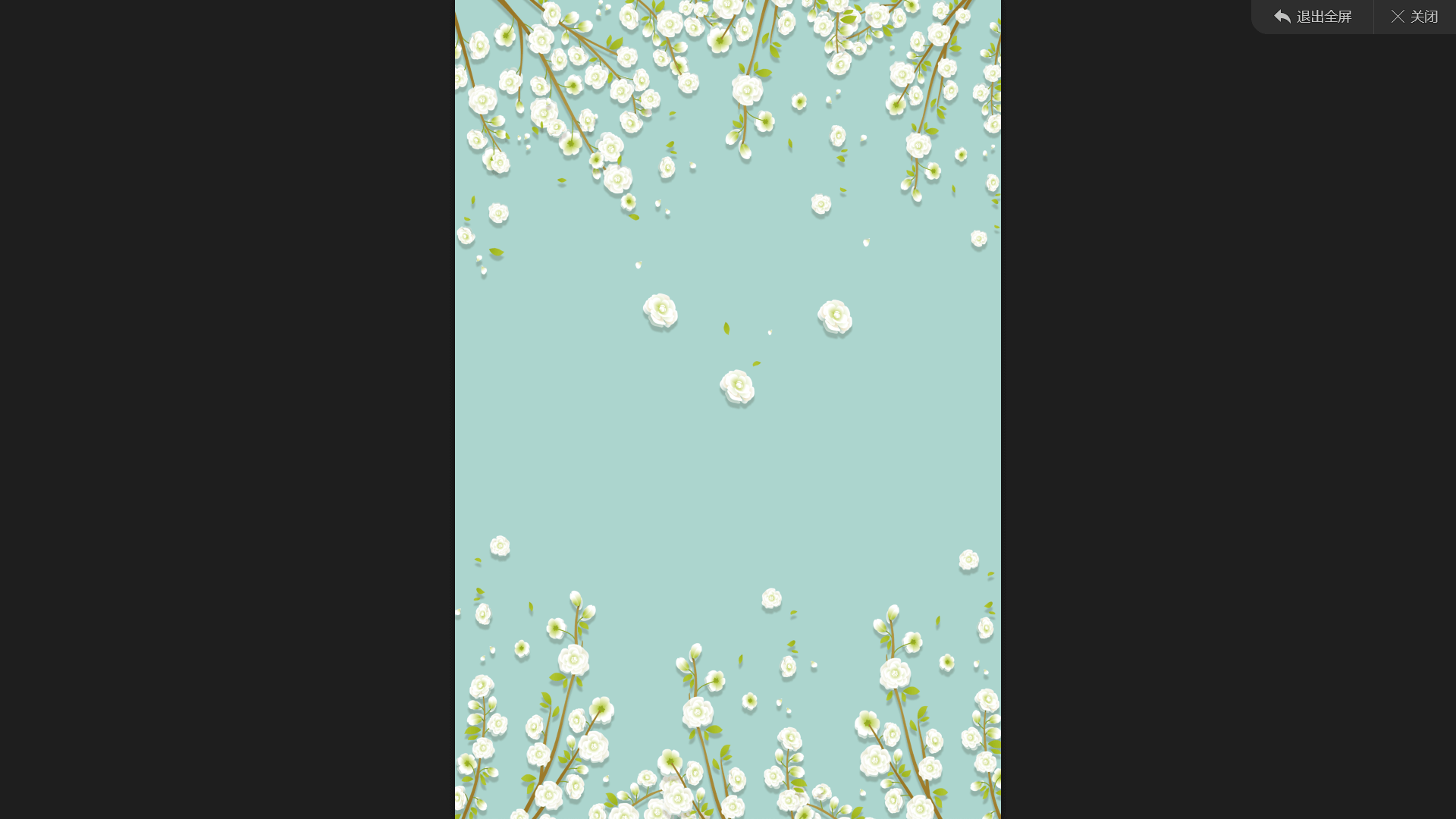 基础知识题
发散思维题
理论知识题
学生分享自己的答案；需要对全文有非常准确的把握后才能填写
需要对全文有非常准确的把握后才能填写
结合上下文，在倒数第二自然段的横线上补上司机一句恰当的话语。
1
2
3
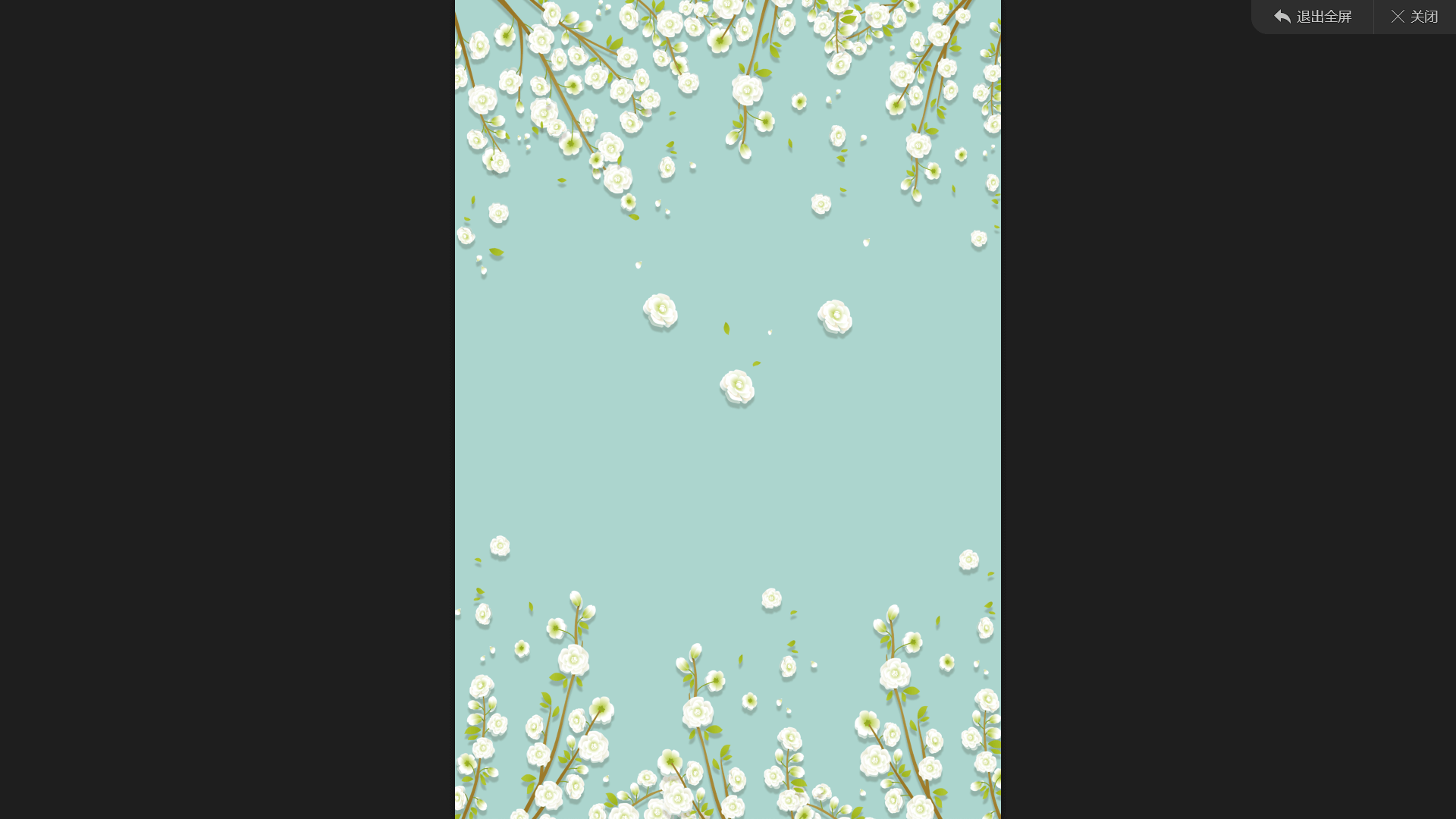 标题文本预设
标题文本预设
标题文本预设
此部分内容作为文字排版占位显示（建议使用主题字体）
此部分内容作为文字排版占位显示（建议使用主题字体）
此部分内容作为文字排版占位显示（建议使用主题字体）
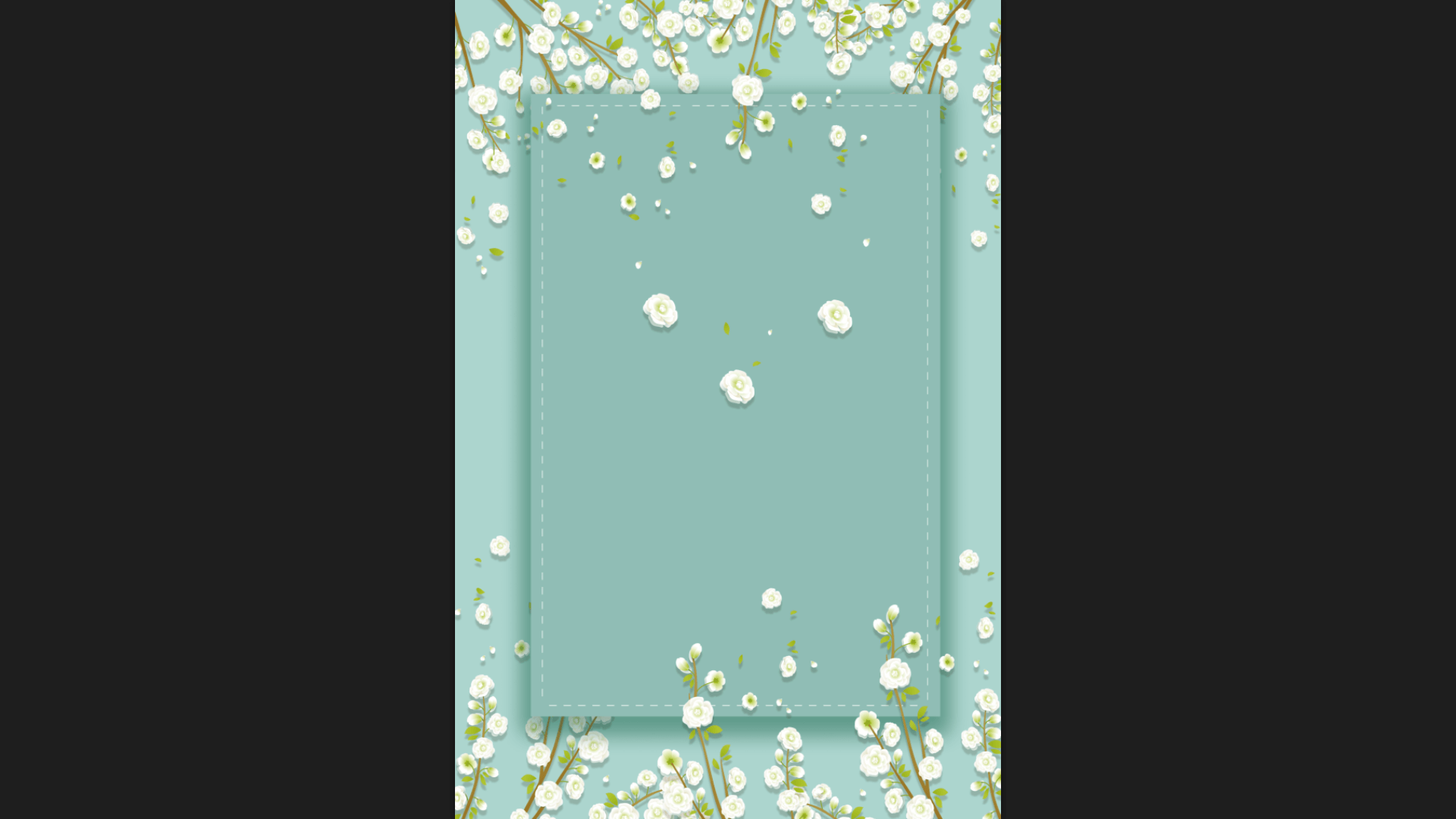 2020
感谢您的聆听
I love you more than I've ever loved any woman. And I've waited longer for you than I've waited for any woman.I love you more than I've ever loved any woman.